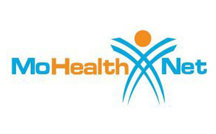 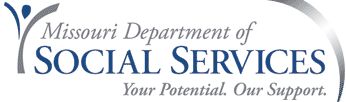 MO HealthNetMaternal and Infant Health Efforts
Vision  
Healthier moms and babies! 
Missouri will be the leader in pre- and post-natal health and healthy babies.
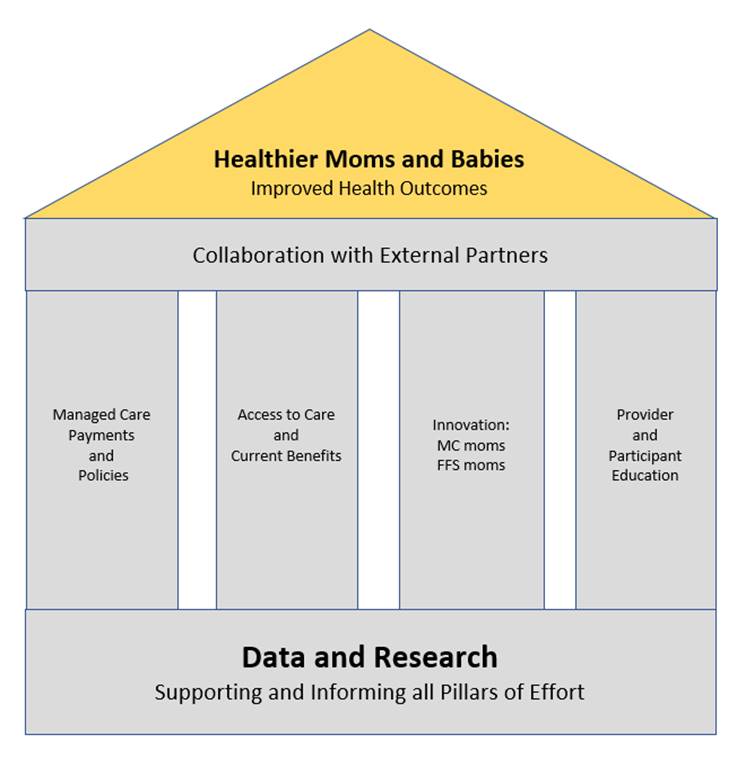 Managed Care Payment & Policies 
Purpose: Identify innovative ways to approach and redesign Payment structures and policies to incentivize better pre and post-natal care, causing better health outcomes.

Access to Care & Current Benefits for FFS and MC moms and babies
Purpose: To educate MO HealthNet providers and pregnant participants on available maternity benefits in the MO HealthNet program and to increase utilization of these benefits.

Innovations for FFS & MC moms and babies 
Purpose: To explore innovative care models, payment methodologies, therapies and benefits packages that hold the potential to improve Maternal/Infant health outcomes

Education 
Purpose: To educate providers and empower moms with culturally competent, comprehensive and trauma-informed resources that are easily accessible to all Missourians to ultimately improve health outcomes for women, infants and be the leader in maternal health.

Data/Visualization 
Purpose: Provide the analytical foundation upon which MO HealthNet can make accurate, timely, and informed decisions to improve maternal and infant health outcomes in Missouri.

Research/Recommendations 
Purpose: The goal of the research team is to provide the most current research and best practices guidelines for maternal infant health efforts subgroups so that they can provide proposals for practice changes, education, and new innovative ideas for healthier moms and babies.
Local Public Health Agencies (LPHA)/Case Management Data
There are 143 active providers with the Case Management Specialty on file with MO HealthNet.
28 out of 143 providers billed for Case Management for Pregnant Women services in FY22 (19.58%)
There are 111 active LPHA providers with MO HealthNet. 
LPHA’s make up 75% of all providers with the Case Management specialty on file with MO HealthNet.
Out of those 111 active LPHA’s on file, only 98 have the Case Management Specialty. (88.28%)
Out of the 98 LPHA’s active with MO HealthNet, only 21 billed MO HealthNet for Case Management services for Pregnant Women in FY22. (21.43%)
Case Management Provider Qualifications
To provide and bill for case management services, a provider must be approved and enrolled as a case management provider with MO HealthNet. (Upon approval, a specialty code of Case Management, or Targeted Case Management—Children EPSDT, is added to the existing provider file.)
In order to be eligible for participation as a MO HealthNet case management provider, the entity must: 
have at least two years experience in the development and implementation of coordinated individual maternal and child health plans. 
be able to demonstrate the ability to assure that every pregnant woman and infant/child being case managed has access to comprehensive health services. 
have a minimum of one year experience in the delivery of public health or community health care services including home visiting. 
employ licensed registered nurses (R.N.); licensed clinical social workers with a minimum of 1 year experience as medical social work, certified nurse practitioners, physician assistants or licensed physicians (M.D. or D.O.) case managers who have knowledge of: 
federal, state and local entitlement and categorical programs related to children and pregnant women such as Title V, WIC, Prevention of Developmentally Disabilities, Children With Special Health Care Needs, etc.; 
individual health care plan development and evaluation; 
community health care systems and resources; and 
perinatal and child health care standards (ACOG, AAP, etc.) and the ability to: 
interpret medical findings; 
develop an individual case management plan based on an assessment of client health, nutritional status and psycho/social status and personal and community resources; 
reinforce client responsibility for independent compliance; 
establish linkages among service providers; 
coordinate multiple entity services to the benefit of the client; 
evaluate client progress in accessing appropriate medical care and other needed services; and 
educate clients regarding their health conditions and implications of risk factors.
Procedure Codes for Case Management for Pregnant Women
H1001 TS.... Prenatal care, at risk enhanced service; antepartum management; follow up service 
H1001......... Prenatal care, at risk enhanced service; antepartum management Limited to one per     participant per provider per calendar month. 
H1004......... Prenatal care, at risk enhanced service; follow-up home visit Limited to one per participant per provider per calendar month. 
H1001 TS 52 Prenatal care, at risk enhanced service; antepartum management; follow-up, reduced service 
G9012......... Other specified case management service not elsewhere classified
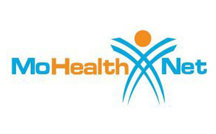 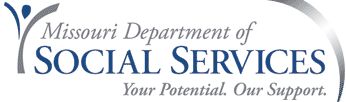 THANK YOU
If you have any questions, please feel free to reach out: 
Ashley Wilson
Ashley.L.Wilson@dss.mo.gov
573-751-0762